Cut Layers
Project research steps
RESEARCH
Art work by Maud Vantours, French  
Art work by Jen Stark, American, b. 1983
Art work by other artist you found
Research - Maud Vantourshttps://maudvantours.com
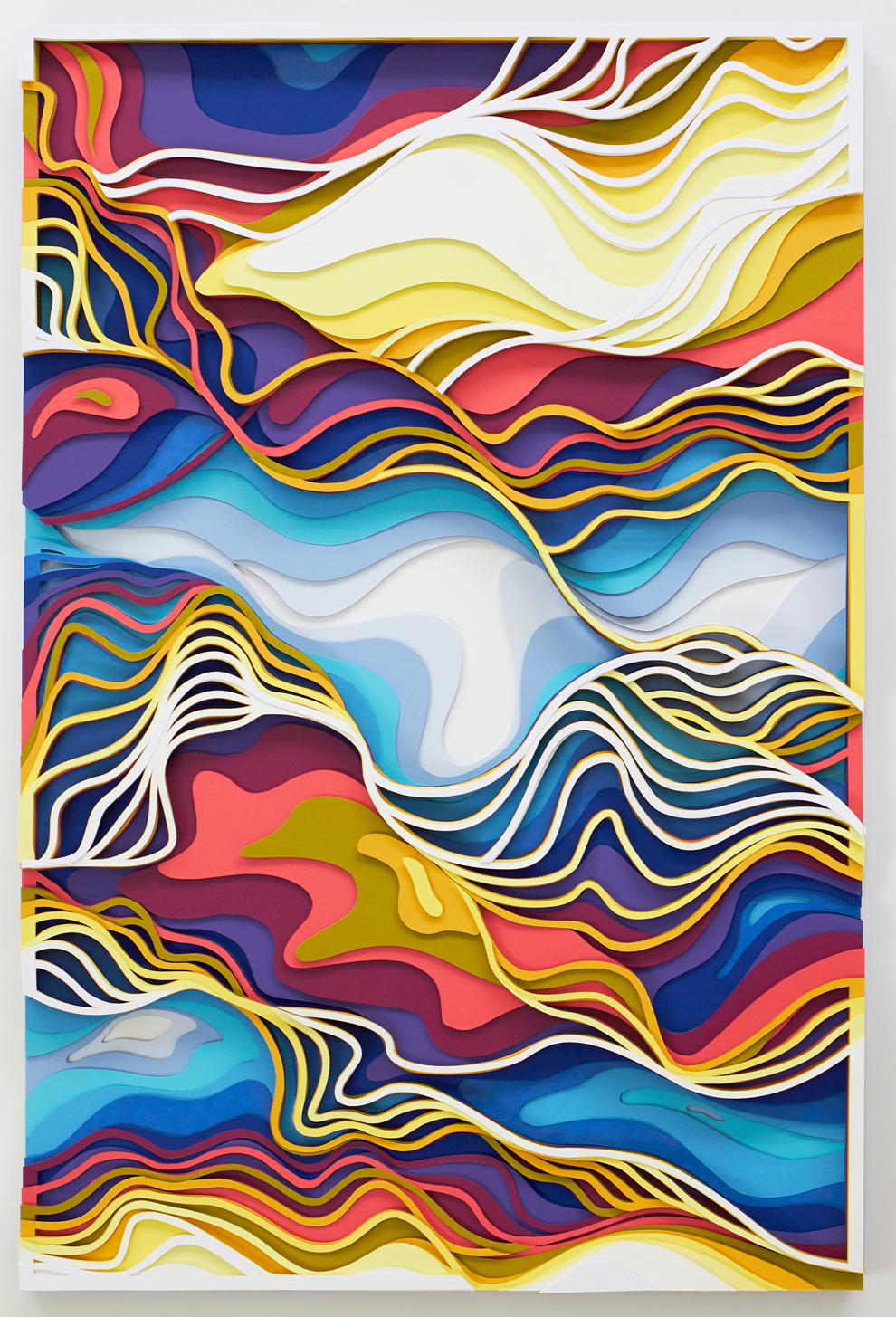 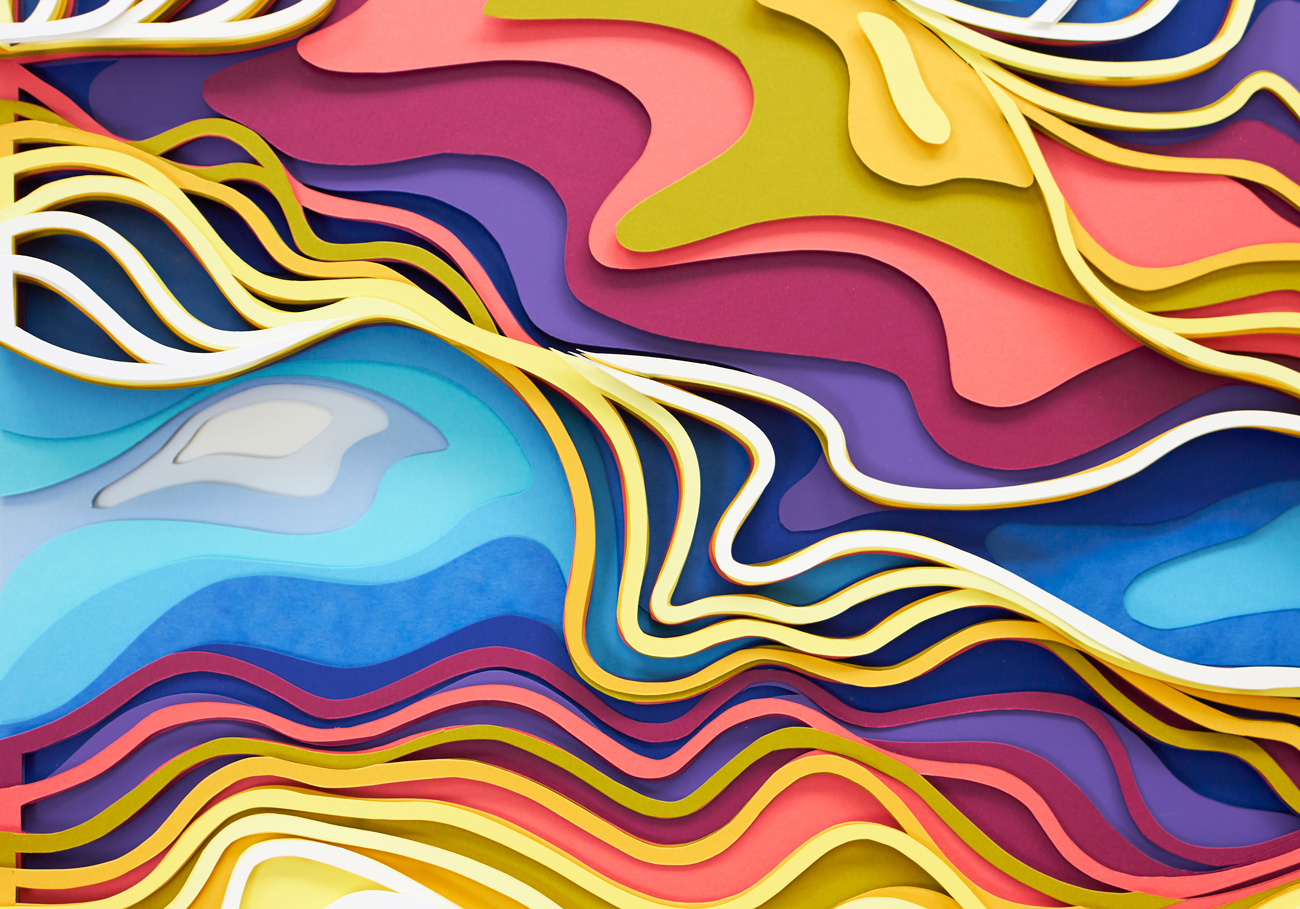 Bombay Sapphire
Layers of organic shapes are connected with curved lines
Maud Vantours        Florahttps://maudvantours.com
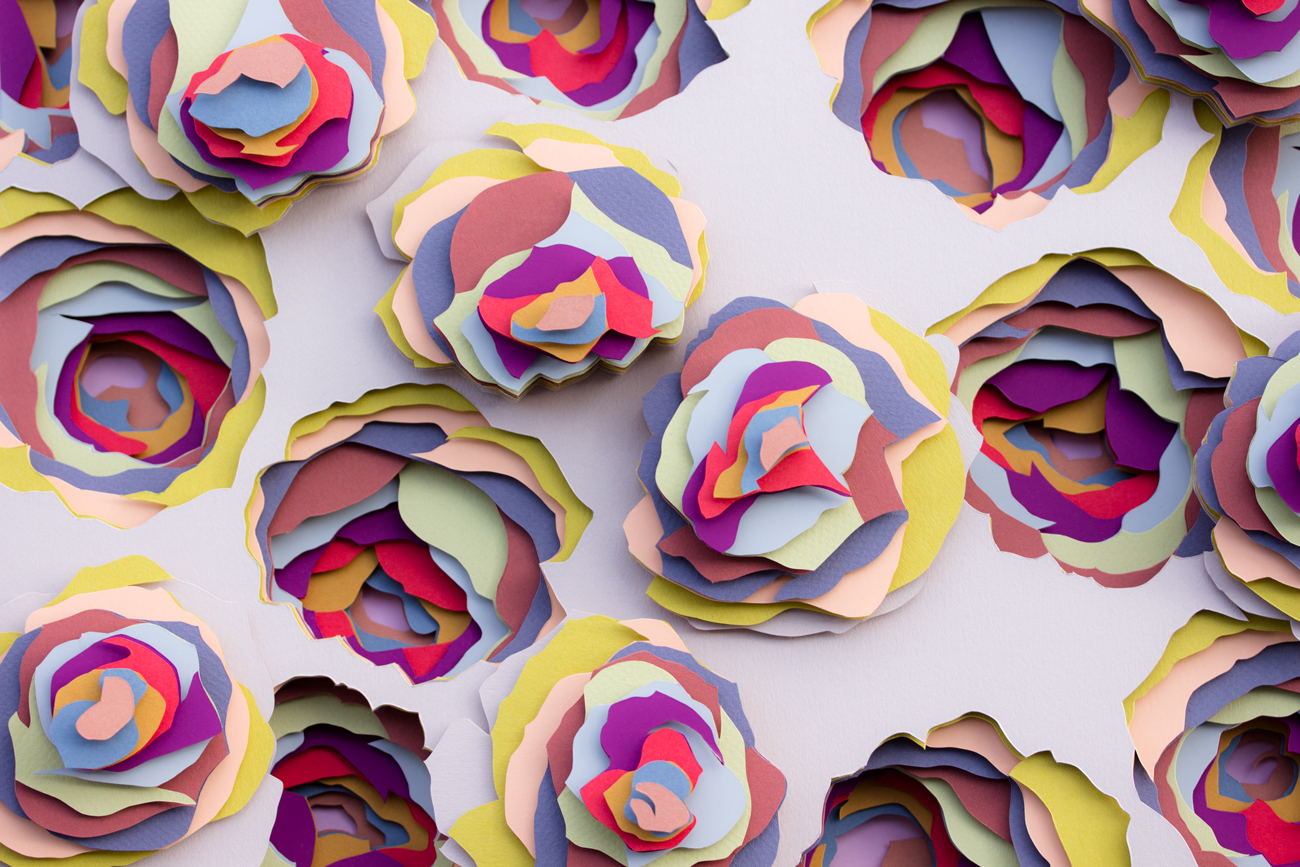 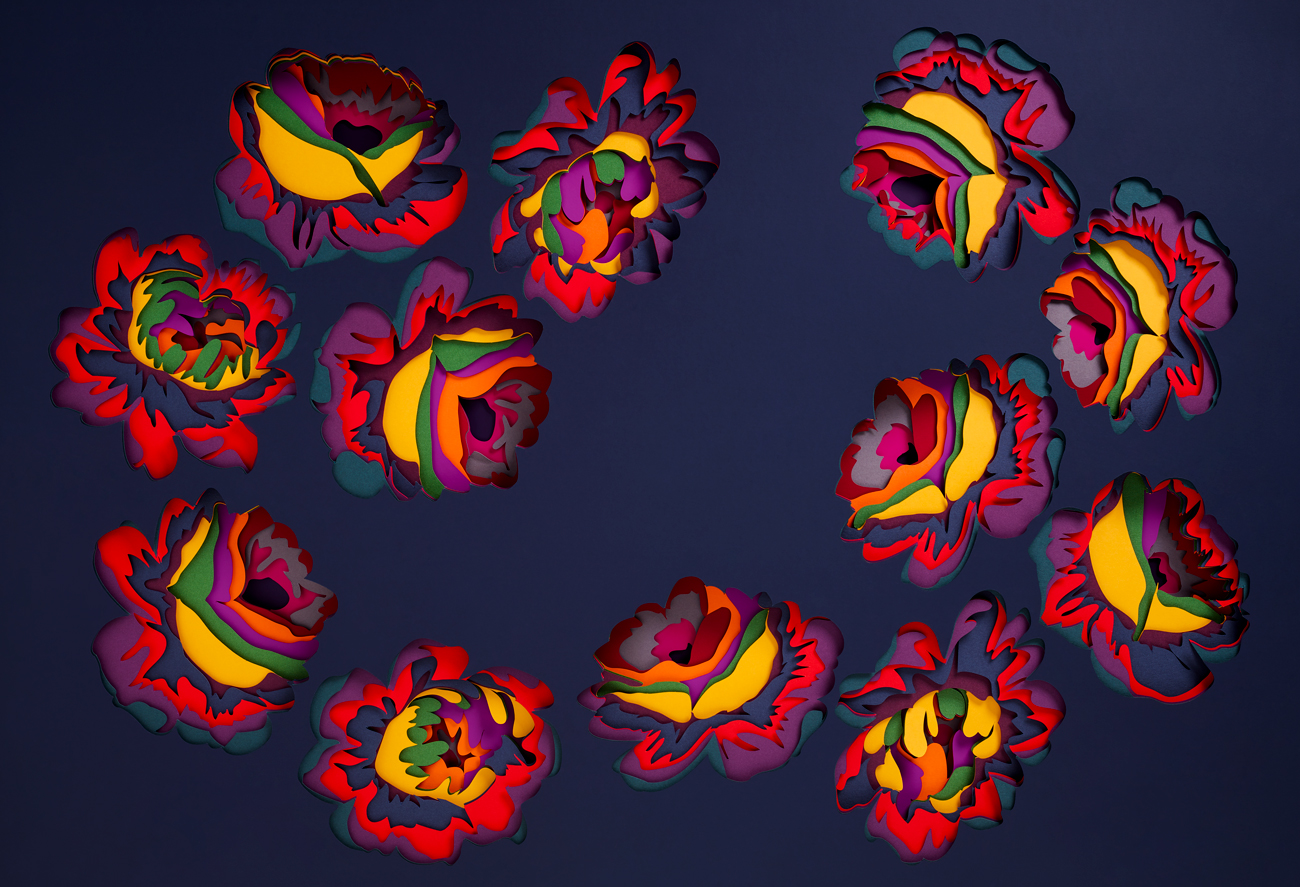 Notice the cut pieces from the piece were later stacked on top of the top cut layer.
How many layers of color do you see?
Maud Vantours  Oscillations series    https://maudvantours.com
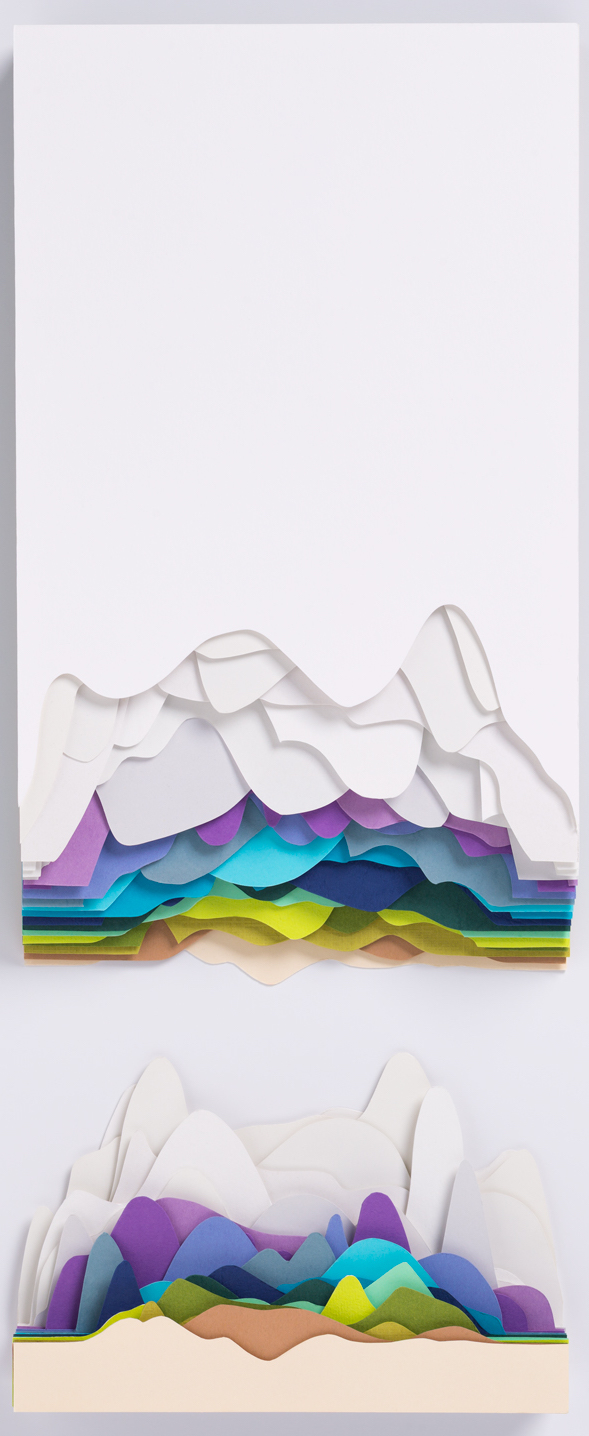 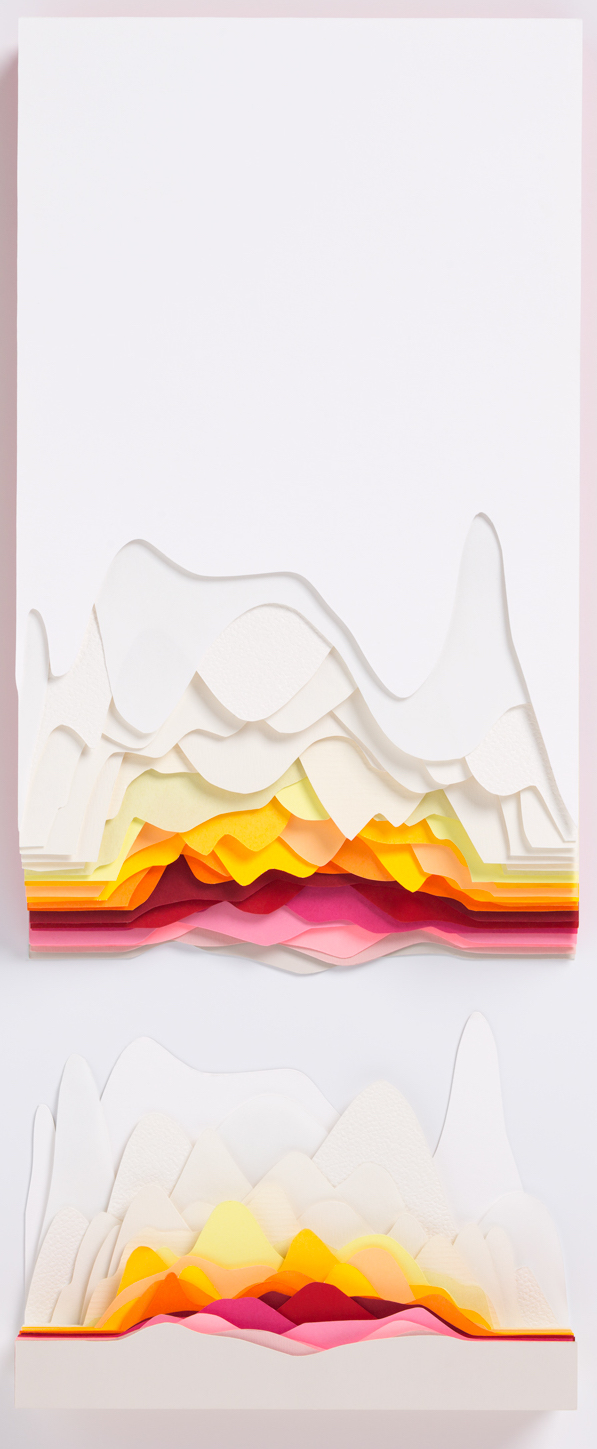 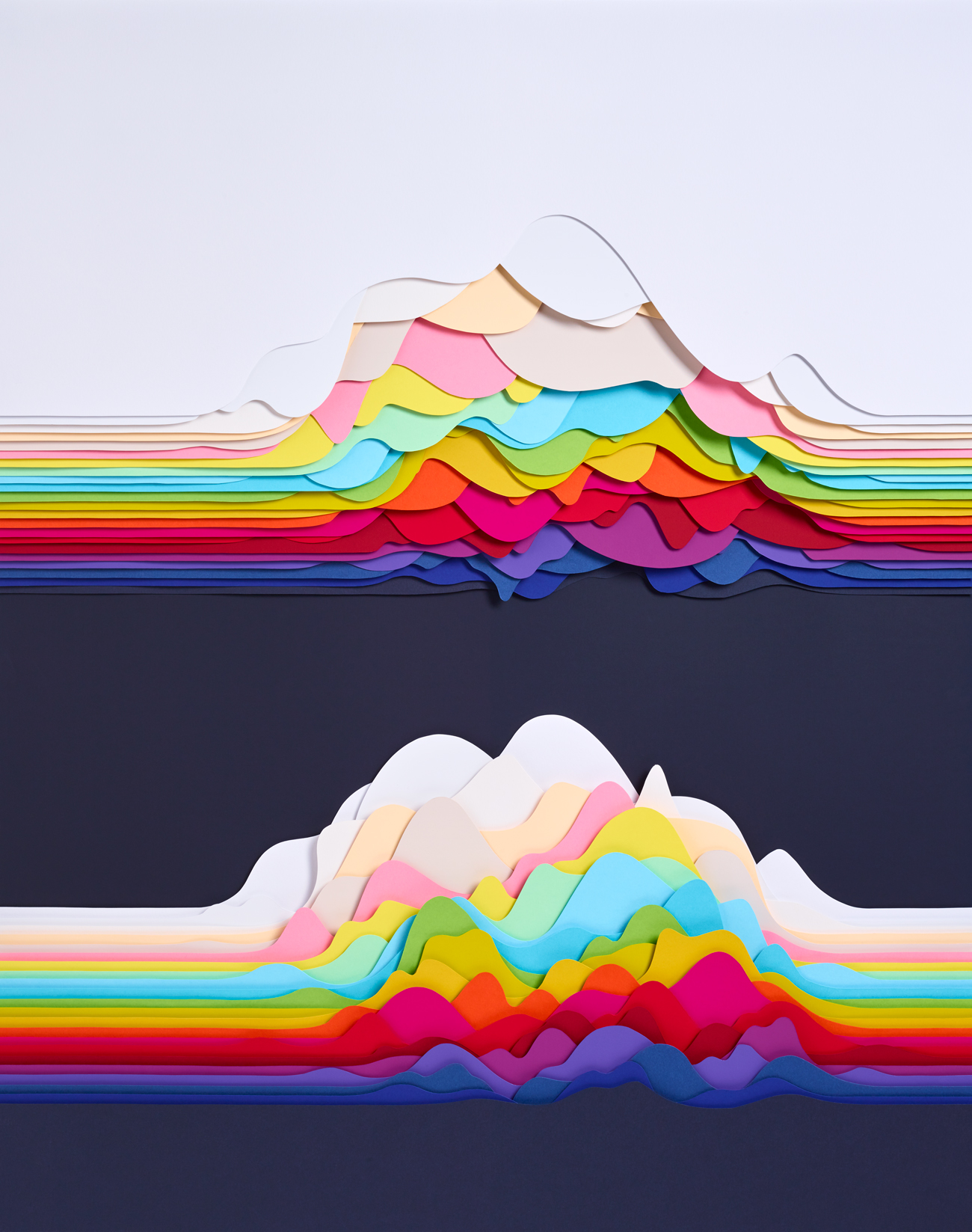 Landscape sculptures. 
Created by layers of flat paper that have been overlapped.
These pieces remind me of what you might see underground in a cave.
RESEARCH Jen Stark jenstark.com
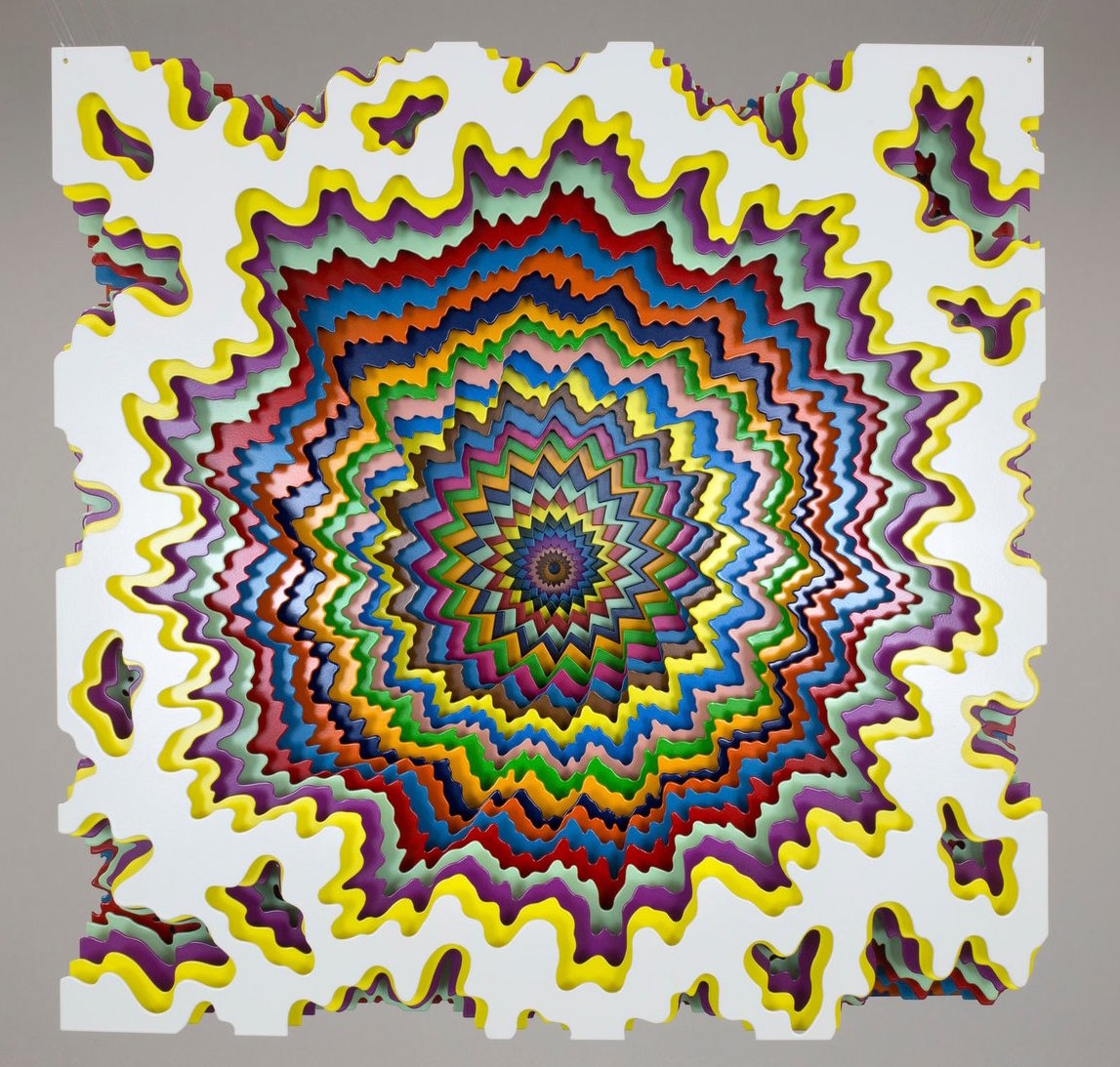 30 Cubed
2019
powder coated aluminum and monofilament
30 x 30 x 30 in.
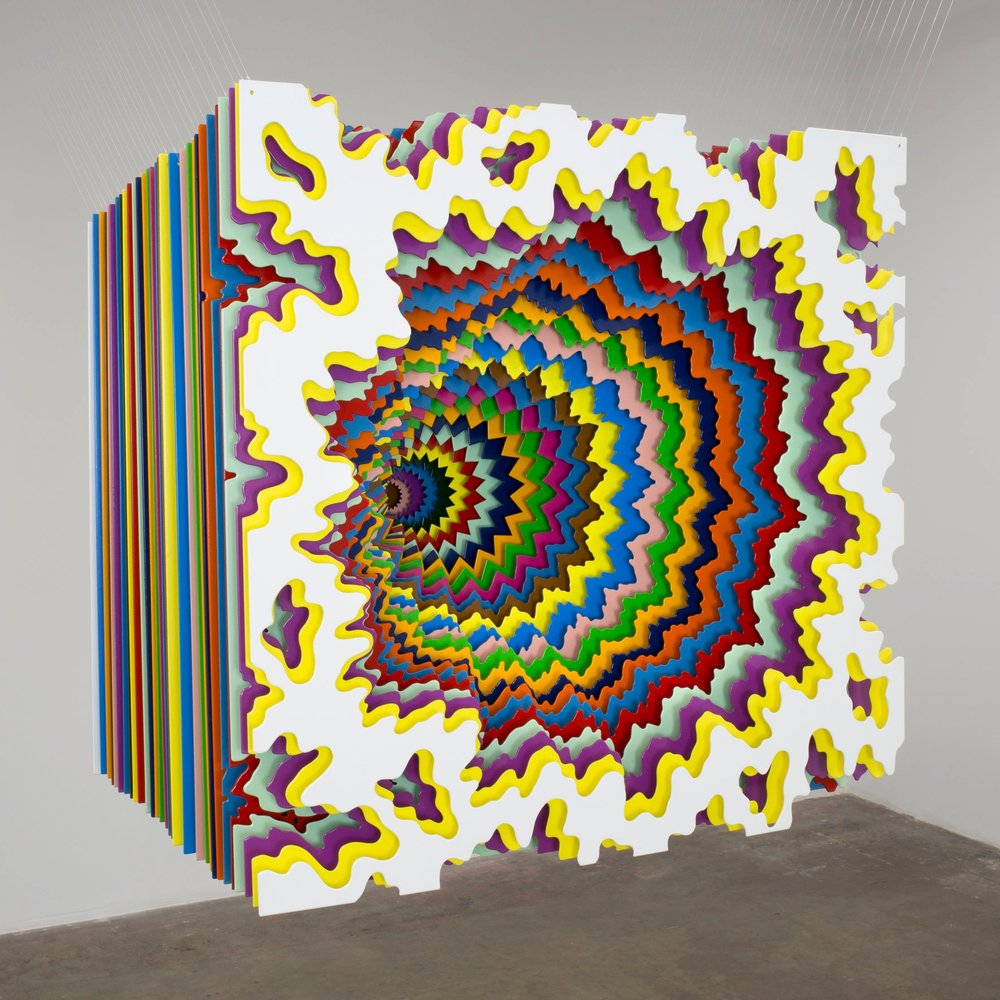 Notice how the free-form shape at the top changes as it descends into the center. Then the shape becomes more geometric.
RESEARCH Jen Stark jenstark.com
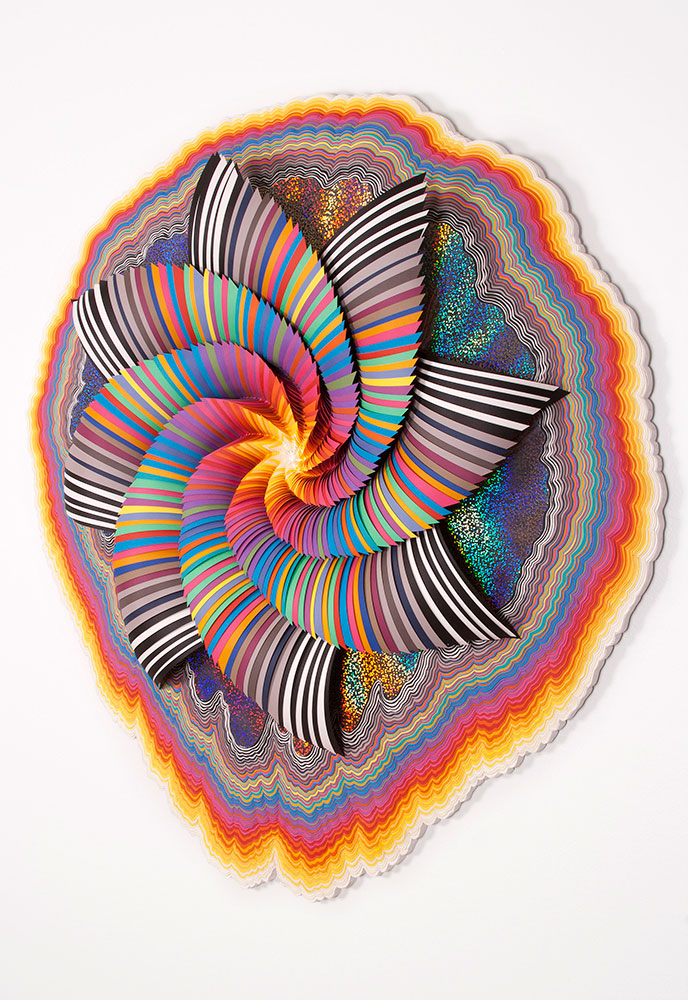 Cosmagraphic
2014
acid-free paper, holographic paper, glue, wood, acrylic paint
34 x 37 x 4 in
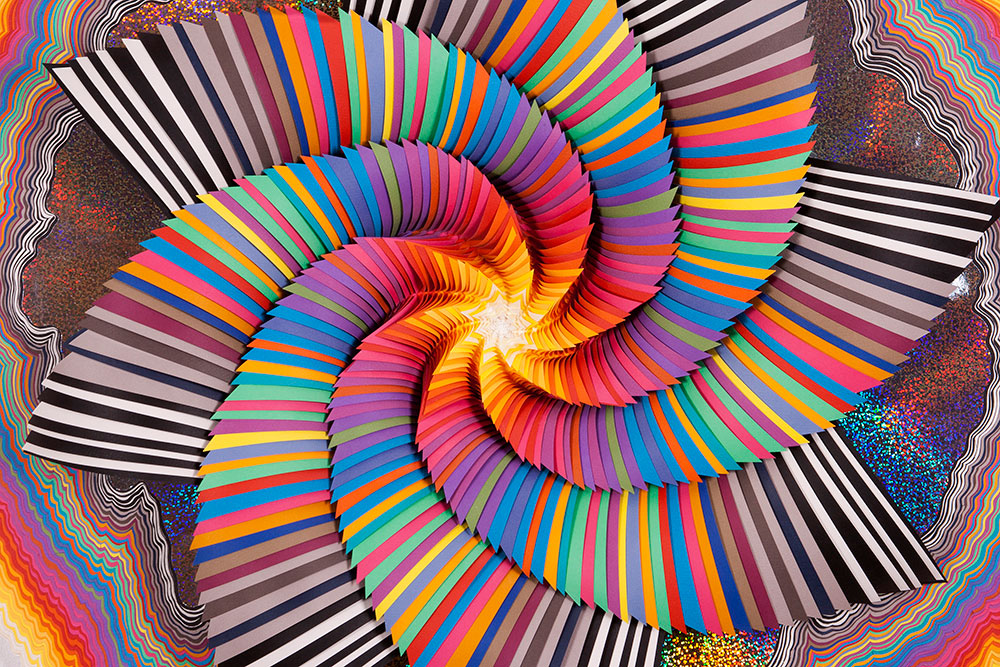 Simple triangular cuts were used for the center spiral pieces, a repeating organic shapes were used for the base.
RESEARCH Jen Stark jenstark.com
Dimension
2013 PVC, acrylic paint, UV varnish, monofilament
25 x 25 x 50 in.
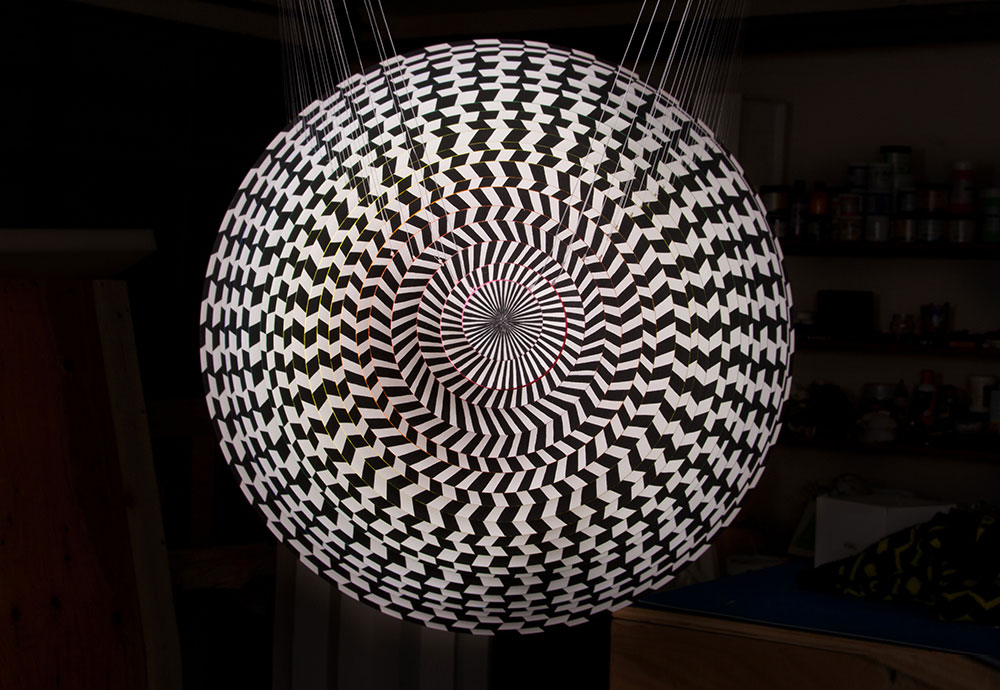 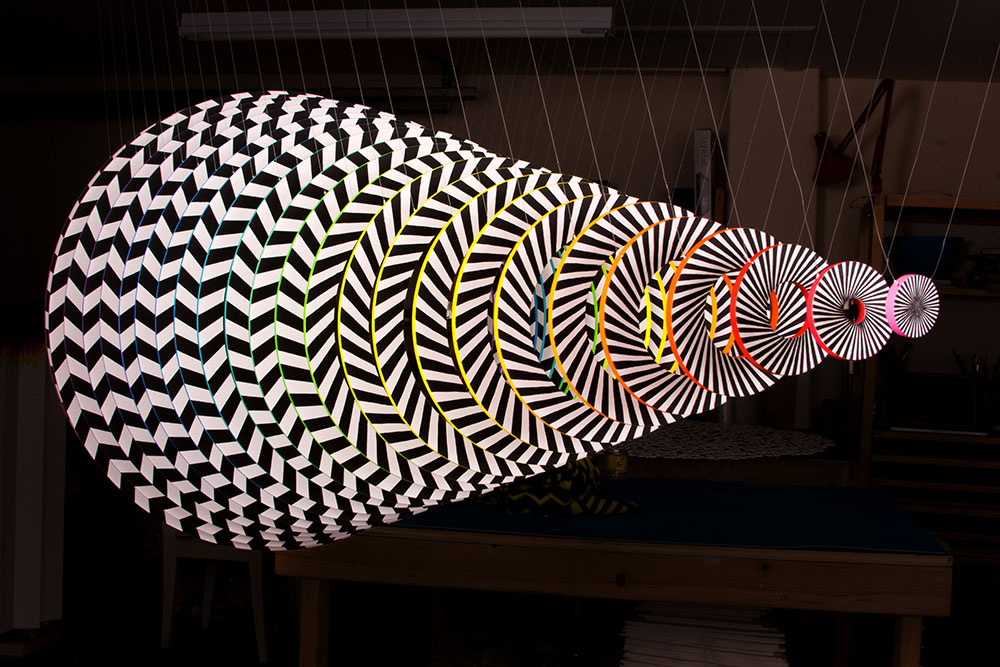 When looking from the end piece from the circle the work become more of an op art piece.
RESEARCH
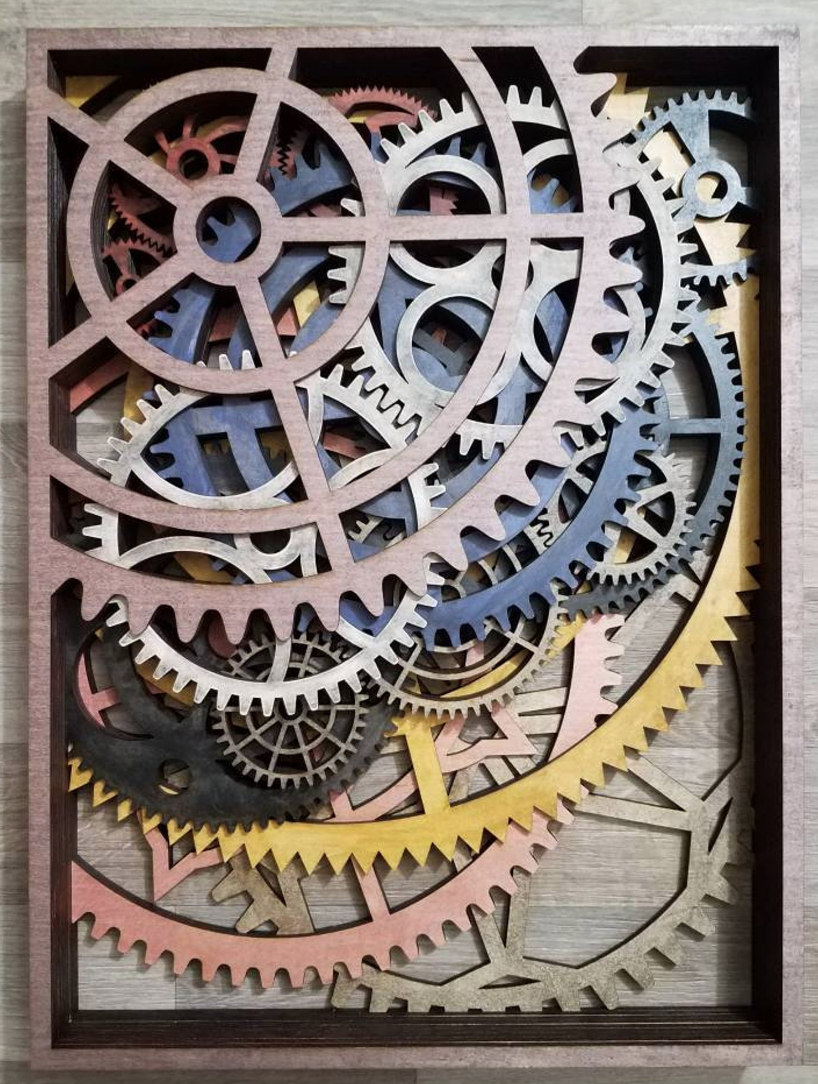 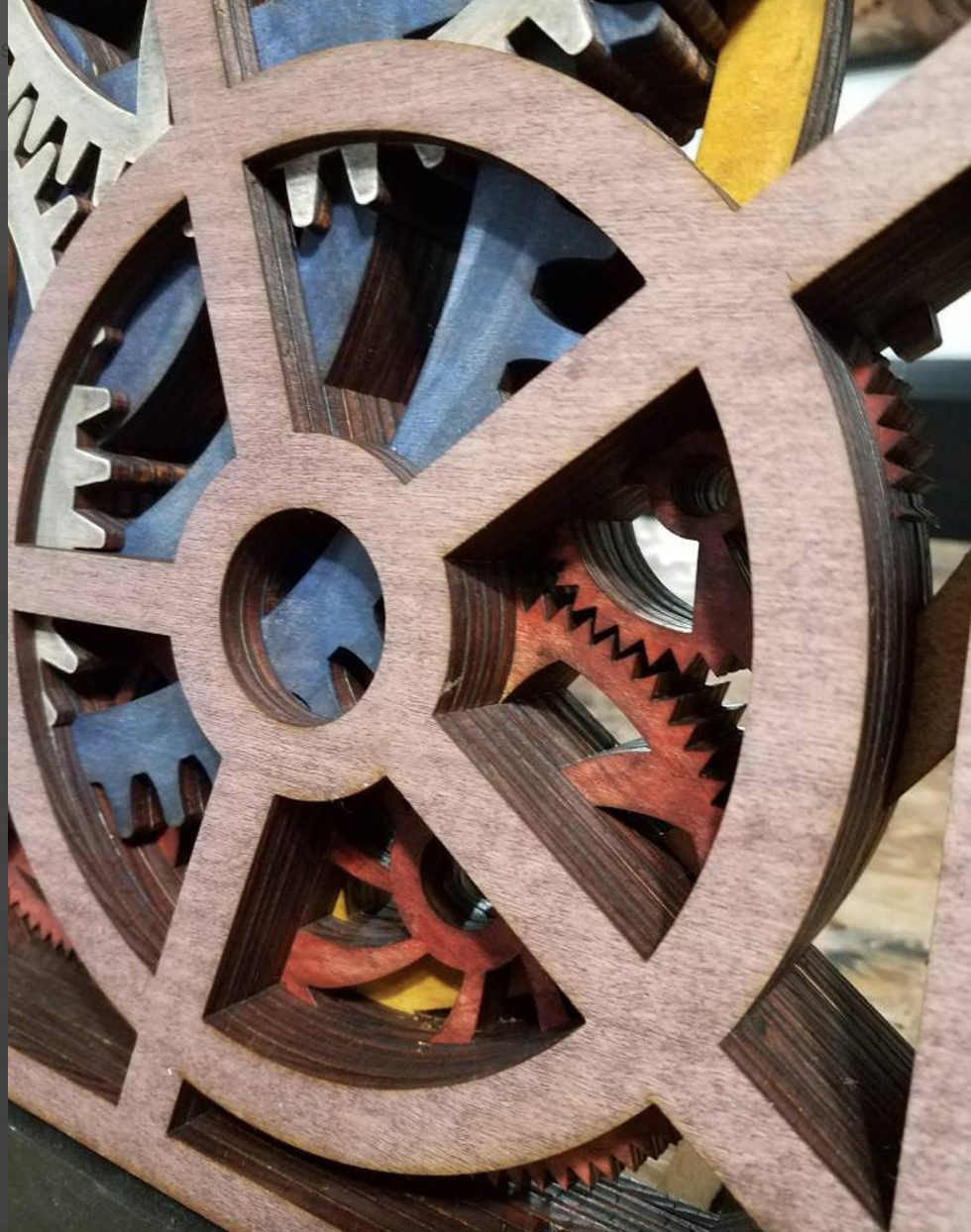 Christopher Myles
 "Mess of Gears”
wood, glue, stain, plywood
23.5” x 17.5” x 2”
https://www.etsy.com/listing/627933686/laser-cut-wall-art-wall-decor-wood?ref=landingpage_similar_listing_top-3
Having not a full circle is a possibility.
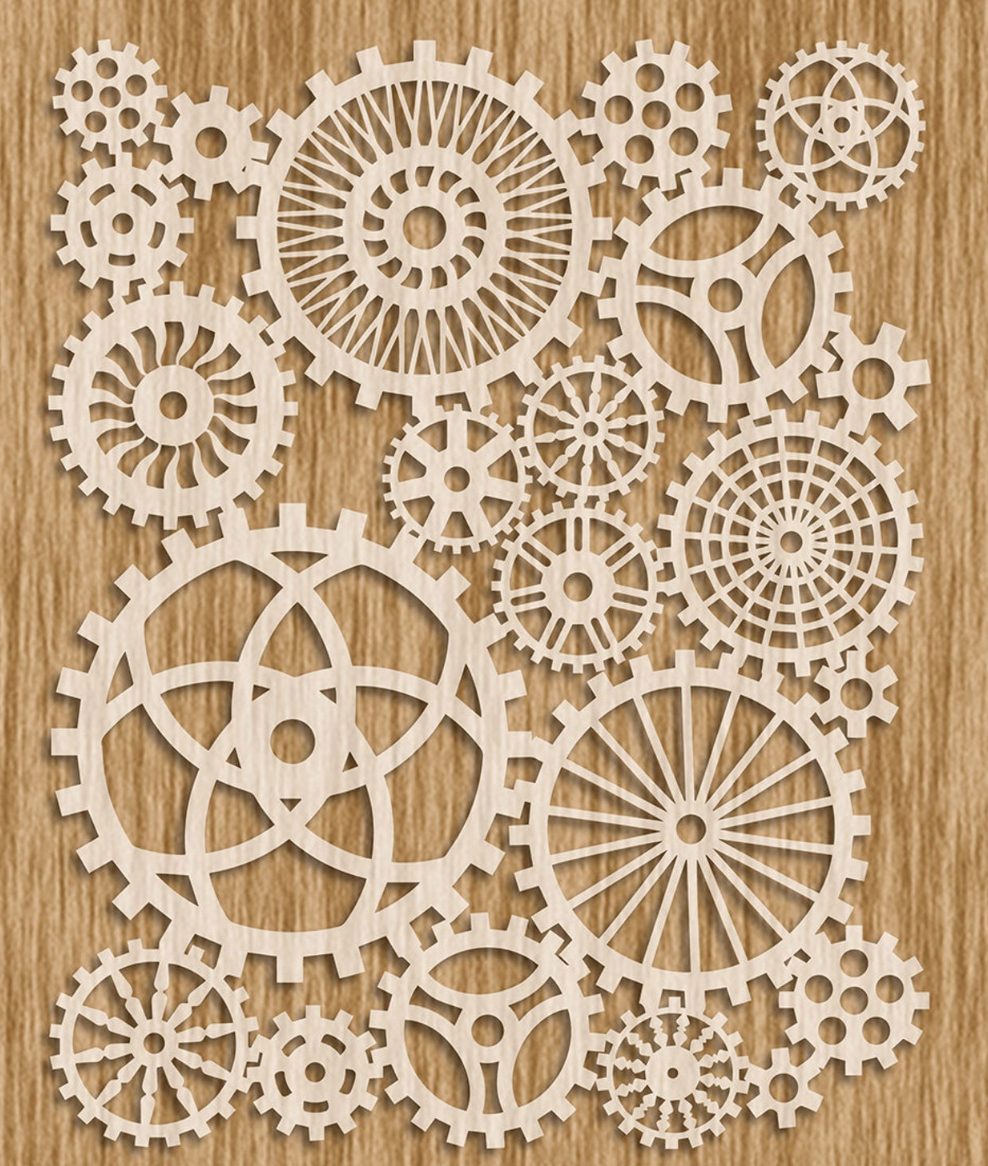 RESEARCH
Gear possibilities

Will need to draw these out to see which one would work.
https://www.etsy.com/listing/663662118/steampunk-gears-cogs-stencil-sku-ind0101?gpla=1&gao=1&&utm_source=google&utm_medium=cpc&utm_campaign=shopping_us_b-craft_supplies_and_tools-canvas_and_surfaces-stencils_templates_and_transfers-stencils&utm_custom1=a7f2547d-a0c5-4f94-8062-4ed97a4538d4&utm_content=go_2063077565_76452862975_367965824328_pla-297783379911_c__663662118&utm_custom2=2063077565&gclid=EAIaIQobChMIht2V1tr96wIVAdvACh1-qQzoEAQYBSABEgK2_vD_BwE